Constitutional Underpinnings CR-1
AP U.S. Government
Ch. 1, 2, 3
Ch. 1 The Democratic Republic
Politics: “who gets what when and how” 
Government: institution in which decisions are made that resolve conflicts or allocate benefits and privileges (provides structure) 
Institution: an ongoing organization that performs certain functions for society
Why Is Government Necessary?
3 fundamental political values	
Order
	Maintaining peace and security by protecting members of society from violence and criminal activity is the oldest purpose of government. 
Liberty
	The greatest freedom of individuals that is consistent with the freedom of other individuals in the society; can be promoted by or invoked against government. (limit govt.)
Equality
	Idea that all are of equal worth
Must have Authority and Legitimacy
authority: the right and power of a government or other entity to enforce its decisions and compel obedience. (right to enforce compliance)

	legitimacy is popular acceptance of the right and power of a government or other entity to exercise authority. (appropriate use of power -> compliance)

	  power- ability to cause others to comply (conform) by force? by legitimacy?
Who Governs?
Types
Totalitarian
Authoritarian
Aristocracy
Democracy
Direct- Political decisions are made by the people directly, rather than by their elected representatives
Direct Democ. today- initiative, referendum, recall
Danger?  mob rule and what about minorities?
Continued
Democratic Republic
	Democratic republic and representative democracy really mean the same thing—government based on elected representatives 
Democratic Republic- based on popular sovereignty (will of the people)
Representative Democracy- elected by the people
Principles of  Democratic Government 
universal suffrage
majority rule
Constitutional Democracy. 
limited government
What Kind of Democ. Do We Have?
Majoritarianism- Majority rules
Elite theory- Privileged minority rule
Pluralism- indiv. interests will be protected by groups that represent them
Interest group->conflict->compromise


Do we need all three?
Fundamental Values
Political culture- set of ideas/values about govt. and politics
Political socialization- beliefs passed/transmitted to children and others (family, educ.)
Values ?
Liberty v. order
Equality v. liberty
Political Ideologies- page 17(Many value moderation)
4-Cornered Ideological Grid- p. 18(Many things divide the electorate)
FRQ Practice Question
Scholars disagree over who has power in the United States.
	a.  Select two of these theories:  Pluralism, elitism, and majoritarianism.  For each describe who has power. 
 	b.  Identify and explain which one of these theories you think is most consistent with a specific core value in American political culture.  Be sure to describe that value.
	c.  Identify and explain which one of these theories you think is least consistent with another core value (different from the one you selected for “b”) in American political culture.  Be sure to describe that value.
Ch. 2 The Constitution
The Articles of Confederation (U.S. 1st form of Govt.)
States retained most of the power and the central government had a very limited role in the governing process. The loyalty most citizens had was to their state first and foremost.
Confederal Govt. Structure p. 37
WTP, Lesson 10,  Art. of Conf. Weaknesses and Solutions
Solutions (found in Constitution)
Weaknesses
Framing the Constitution
Shay’s Rebellion
VA Plan
NJ Plan
Great Compromise (Connecticut plan->bicameral congress)
3/5 Compromise
Constitutional Convention
Who?  55 delegates, p.39
What?  Purpose- to revise Articles
When?  May 25, 1787
Where?  Indep. Hall, Philadelphia, Penn.
Why?  Weaknesses of the articles
James Madison kept a journal
Pearls Before Swine, 09.26.09
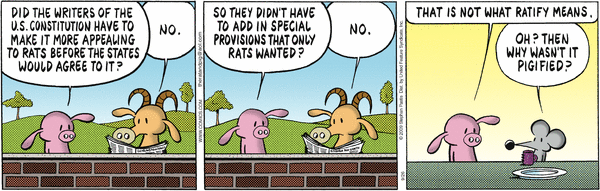 Ratification	page 48 Chart
9/13 states
Last state to ratify Constitution, Rhode Island- May 1790
Bill of Rights- Dec. 1791
Federalist v.  AntifederalistWTP Lesson 16-17Identify Positions
Federalist
Antifederalist
Woll Reading
Federalist paper #51, p. 44
Federalist paper #39, p.66
Federalist paper #10, p. 176
Federalist #51 (Woll)
Separation of Powers-p. 44 Separate and distinct exercise of different powers
Checks and Balances- p. 45 each check the other with legislature divided by different modes of election to ensure check of power
Federalism- Division and sharing of power between local, state and national govt.
Federalist #10
Important concept:  parties and interest groups inherently dangerous to political freedom and stable govt.?
Why?  Most important!  Preventing factions advocates large republic.  P. 177 lists 2 methods to cure the “mischief of factions”
1.  removing causes- remove liberty?
2.  controlling effects- every citizen the same opinions, passions and interests?
P. 178 no cure?  “A republic in which the scheme of representation takes place” P. 179 (p.183)
Federalist #39  Woll p. 68-69
Federal- form of govt. in which a union of states recognizes the sovereignty of a central authority while retaining certain residual powers of govt.
National- belonging to a nation as an organized whole
Federal system- power is divided between a central govt. and regional subdivided govt. (each with some level of domain and policies to guarantee its authority)
The Senate is considered Federal, the House- National, and the President- Mixed character.
Chapter 3, Federalism
3 systems
Unitary- central govt. gives power to sub-national govt. ex:  local govts. (no reserved powers)
Confederal- power is retained by local or regional govts. ex:  EU
Federal- divide power between the national and lower level govts.
Federalism
For:
Functions are delegated ( benefit for large countries)
More direct access to govt. agencies and policies
State govts.- training ground for Nat’l. leaders
States- test new initiatives, ex:  welfare, homeland security
Political subcultures
Federalism
Against
Increase power of state and local interest will block progress of Nat’l. plans
Smaller political units dominated by single political groups
Inequality across states, ex: achievement, crime prevention, safety
Quote by Ronald Reagan p. 84
Division of Powers (Handout)
National Powers-delegated powers (3)
Expressed (enumerated)- directly stated in Constitution
Implied- not specifically listed (based on elastic clause/necessary and proper)
Inherent- exercised simply because it is the gov’t (such as diplomatic relations and immigration)
States Powers
Reserved powers- reserved to the people (not delegated to Nat’l gov’t)
Supremacy Clause
National and State gov’t exercise concurrent powers independently (taxing)
Constitution lists powers denied to both National gov’t and State
States guaranteed:
A republican form of gov’t
Protection from invasion and domestic violence http://www.usatoday.com/news/nation/2003-07-13-911-families-cover-usat_x.htm 
Respect for territorial integrity http://www.npr.org/templates/story/story.php?storyId=87877844 
Courts umpire:  Supreme court settles disputes between State and Nat’l gov’t. http://www.foxnews.com/politics/2011/08/01/justice-department-sues-alabama-over-controversial-immigration-law/ 
Interstate relations- Article IV
Constitution requires each state to recognize the laws and legal proceedings of all other states. (In civil not criminal matters) Ex:  Driver’s License age-South Dakota 14 yrs, South Carolina 15 years, Alabama 16 years
Treat citizens equally with its own citizens (full faith and credit)
Division of Powers continued
Know cases:  (National Govt. supremacy)
McCulloch v. Maryland- Necessary/proper clause 
Yes, Congress has power to incorporate a bank
No, the State may not tax an institution created by Congress (the bank)
Gibbons v. Ogden- Interstate Commerce
No, States may not regulate interstate commerce or grant exclusive rights to use state navigable waters
Division of Powers
Dual Federalism
Layer Cake
Cooperative Federalism
Marble Cake
Picket-fence Federalism
Methods to implement Federalism
Categorical grants- Fed.->State, expenses targeted for specific programs (welfare, unemployment, medicaid)
Block grants- Fed.->State for general functional areas (criminal justice, mental health programs)
Federal mandates- Fed. Legislation that forces states to comply (Health care programs, voter registration)
FRQ
For two of the following: (p 97-99)
a.  Identify the term
b.  Give a specific example
c.  Explain how it affects Policy-making with the states
Categorical Grants
Block Grants
Mandates
FRQ
Dual federalism and cooperative federalism are two different models of federalism
a.  Describe both of these models
b.  Which of these characterizes today’s system?  Explain how and why federalism has changed from one to the other
c.  Describe ONE of the following and explain how it is an example of dual OR cooperative federalism
Plessy v. Ferguson decision p. 153
Medicaid  p.99
Grants-in-aid  p. 97-98